WHO SHOULD
 I TRUST?
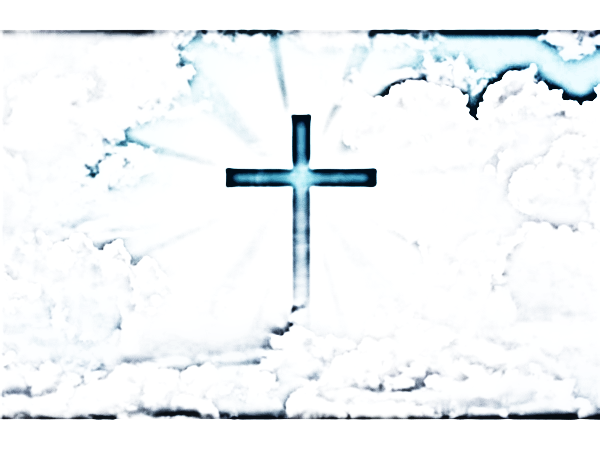 A BIBLICAL APPROACH TO AUTHORITY
JoLynn Gower
Summer 2020
493-6151
jgower@guardingthetruth.org
VERSE FOR THE JOURNEY
Galatians 1:6-10  I am amazed that you are so quickly deserting Him who called you by the grace of Christ, for a different gospel; which is really not another; only there are some who are disturbing you and want to distort the gospel of Christ. But even if we, or an angel from heaven, should preach to you a gospel contrary to what we have preached to you, he is to be accursed! As we have said before, so I say again now, if any man is preaching to you a gospel contrary to what you received, he is to be accursed! For am I now seeking the favor of men, or of God? Or am I striving to please men? If I were still trying to please men, I would not be a bond-servant of Christ.
AVOIDING TEMPTATION
Galatians 6:1  Brethren, even if anyone is caught in any trespass, you who are spiritual, restore such a one in a spirit of gentleness; each one looking to yourself, so that you too will not be tempted. 
Restore: katartizo: to fully equip or train
John 8:3-6  The scribes and the Pharisees brought a woman caught in adultery, and having set her in the center of the court, they said to Him, "Teacher, this woman has been caught in adultery, in the very act. Now in the Law, Moses commanded us to stone such women; what then do You say?“ They were saying this, testing Him, so that they might have grounds for accusing Him. But Jesus stooped down and with His finger wrote on the ground. 
Acts 21:27  Paul seized in the Temple
PERSONAL RESPONSIBILITY
Galatians 6:2-5  Bear one another's burdens, and thereby fulfill the law of Christ. For if anyone thinks he is something when he is nothing, he deceives himself. But each one must examine his own work, and then he will have reason for boasting in regard to himself alone, and not in regard to another. For each one will bear his own load. 
WE WORK AS A TEAM; WE ARE RESPONSIBLE BEFORE GOD FOR OUR SHARE OF THE WORK
1 Corinthians 3:8-9  Now he who plants and he who waters are one; but each will receive his own reward according to his own labor. For we are God's fellow workers; you are God's field, God's building. 
SPIRITUAL GIFTS WORK IN HARMONY BUT WE ARE RESPONSIBLE FOR THE PART OUR GIFTS PLAY
PERSONAL EXAMINATION
Examine: dokimazo: to assay or test the refining
Romans 12:2  And do not be conformed to this world, but be transformed by the renewing of your mind, so that you may prove what the will of God is, that which is good and acceptable and perfect. 
1 Corinthians 11:18-19…in the first place, when you come together as a church, I hear that divisions exist among you; and in part I believe it. For there must also be factions among you, so that those who are approved may become evident among you. 
Luke 6:4 “The good man out of the good treasure of his heart brings forth what is good; and the evil man out of the evil treasure brings forth what is evil; for his mouth speaks from that which fills his heart.”
PERSONAL EDUCATION
Galatians 6:6-8  The one who is taught the word is to share all good things with the one who teaches him. Do not be deceived, God is not mocked; whatever a man sows, this he will also reap. For the one who sows to his own flesh will from the flesh reap corruption, but the one who sows to the Spirit will from the Spirit reap eternal life. 
Luke 8:5-8 "The sower went out to sow his seed; and as he sowed, some fell beside the road, and it was trampled under foot and the birds of the air ate it up. Other seed fell on rocky soil, and as soon as it grew up, it withered away, because it had no moisture. Other seed fell among the thorns; and the thorns grew up with it and choked it out. Other seed fell into the good soil, and grew up, and produced a crop a hundred times as great." As He said these things, He would call out, "He who has ears to hear, let him hear."
FIGHT THE FIGHT
Galatians 6:10  So then, while we have opportunity, let us do good to all people, and especially to those who are of the household of the faith. 
Good: agathos: goodness, generosity, kindness
2 Thessalonians 3:13  But as for you, brethren, do not grow weary of doing good.
1 Thessalonians 2:9-12  For you recall, brethren, our labor and hardship, how working night and day so as not to be a burden to any of you, we proclaimed to you the gospel of God. You are witnesses, and so is God, how devoutly and uprightly and blamelessly we behaved toward you believers; just as you know how we were exhorting and encouraging and imploring each one of you as a father would his own children,  so that you would walk in a manner worthy of the God who calls you into His own kingdom and glory.
WEARINESS
2 Corinthians 11:21-25  To my shame I must say that we have been weak by comparison. But in whatever respect anyone else is bold—I speak in foolishness—I am just as bold myself.  Are they Hebrews? So am I. Are they Israelites? So am I. Are they descendants of Abraham? So am I. Are they servants of Christ?—I speak as if insane—I more so; in far more labors, in far more imprisonments, beaten times without number, often in danger of death. Five times I received from the Jews thirty-nine lashes. Three times I was beaten with rods, once I was stoned, three times I was shipwrecked, a night and a day I have spent in the deep.
NOT ONLY WEARINESS…
…ALSO DANGER!
2 Corinthians 11:26-29  I have been on frequent journeys, in dangers from rivers, dangers from robbers, dangers from my countrymen, dangers from the Gentiles, dangers in the city, dangers in the wilderness, dangers on the sea, dangers among false brethren; I have been in labor and hardship, through many sleepless nights, in hunger and thirst, often without food, in cold and exposure. Apart from such external things, there is the daily pressure on me of concern for all the churches. Who is weak without my being weak? Who is led into sin without my intense concern? 
Matthew 10:28  "Do not fear those who kill the body but are unable to kill the soul; but rather fear Him who is able to destroy both soul and body in hell
WRITING PERSONALLY
Galatians 6:11 See with what large letters I am writing to you with my own hand. 
1 Corinthians 16:21-22  The greeting is in my own hand—Paul. If anyone does not love the Lord, he is to be accursed. Maranatha. 
Philemon 1:17-19  If then you regard me as partner, accept him as you would me. If he has wronged you in any way or owes you anything, charge that to my account; I, Paul, am writing this with my own hand, I will repay it (not to mention to you that you owe to me even your own self as well). 
2 Corinthians 12:7 Because of the surpassing greatness of the revelations, for this reason, to keep me from exalting myself, there was given me a thorn in the flesh, a messenger of Satan to torment me—to keep me from exalting myself!
THE STIGMATA
Galatians 6:14-17  But may it never be that I would boast, except in the cross of our Lord Jesus Christ, through which the world has been crucified to me, and I to the world.  For neither is circum-cision anything, nor uncircumcision, but a new creation  And those who will walk by this rule, peace and mercy be upon them, and upon the Israel of God. From now on let no one cause trouble for me, for I bear on my body the brand-marks of Jesus. 
Brand-marks: stigma: a piercing
Paul identified himself as a “doulos”
Galatians 1:10  For am I now seeking the favor of men, or of God? Or am I striving to please men? If I were still trying to please men, I would not be a bond-servant of Christ.